Converting between mass, moles and particles
Dr V’s Chemistry webcasts
Objectives
Calculate particles of a substance from moles
Calculate moles of a substance from particles
Introduce two step problems:  Mass to moles to particles
A mole
A sample containing 6.022 x 1023 particles
Avogadro’s number
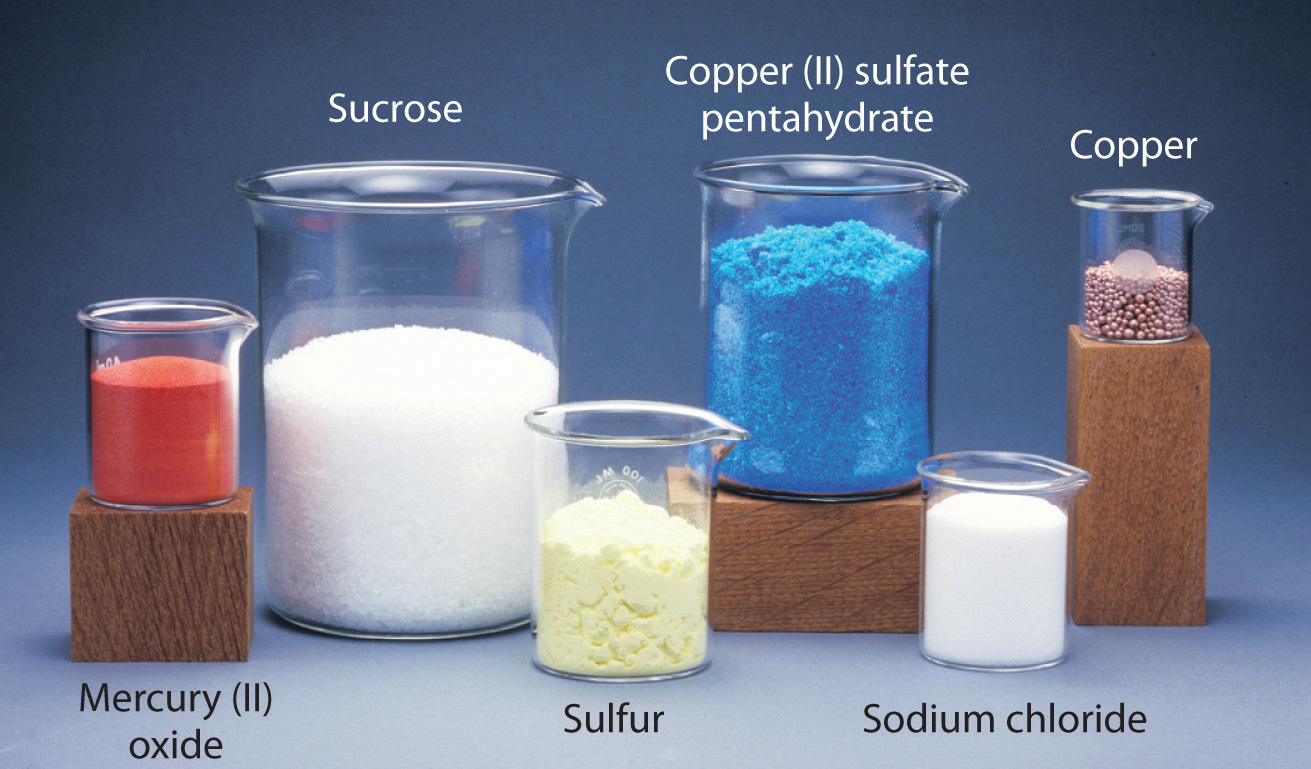 Each of these beakers
contains one mole of that substance
https://sites.google.com/site/sch3uyork/3-quantities-in-chemical-reactions/misconceptions
The mole road
To calculate moles from particles (atoms or molecules):
particles
moles
Practice Problem #1
How many moles are present in a sample containing 8.54 x 1023 atoms of neon?
= 1.42 moles Ne
Sig figs and units!
The mole road
To calculate moles from particles:
particles
moles
To calculate number of particles from moles
Practice Problem #2
How many molecules are present in a 0.39 mole sample of oxygen gas?
=  2.4 x 1023 oxygen molecules
Mole Road, multistep problems
moles
grams
particles
Practice Problem #3
What is the mass in grams of a sample of magnesium containing 5.60 x 1023 atoms?
= 22.6 g Mg
Sig figs and units!
Practice Problem #4
How many nitrogen molecules are present in a 59 g sample of nitrogen?
= 1.3 x 1024 molecules
Sig figs and units!
Found this helpful?
Like the video!
Leave a comment!
Subscribe to my channel!